МЕСТО ДЛЯ QRКОДА
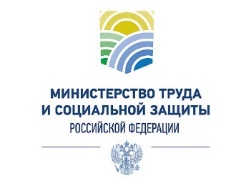 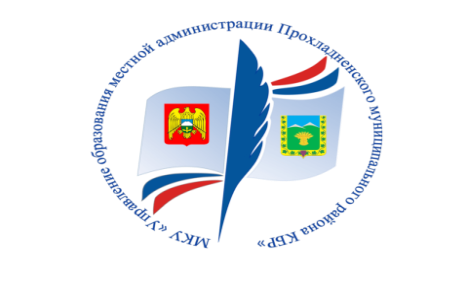 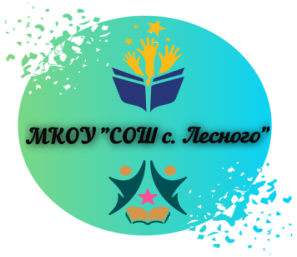 ОЦЕНИТЕНАШУ РАБОТУ
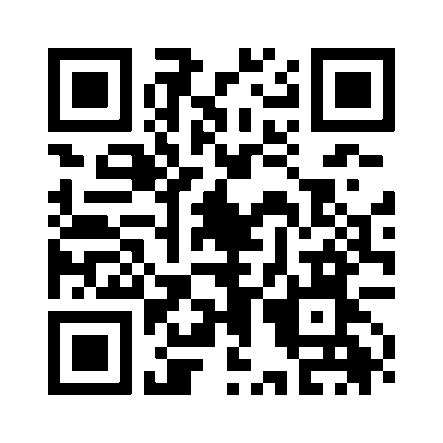 Чтобы оценить условия предоставления услуг наведите камеру Вашего телефонаи сканируйте QR-код
ВЫ МОЖЕТЕ:
оценить условия оказания услуг:
Комфорт и чистота помещений
Доброжелательность и вежливость персонала
Легкость получения информациио работе организации и ее точность
Удобство записи для полученияуслуги и своевременностьее оказания
Доступность для гражданс инвалидностью
оставить свое обращение
ознакомиться с рейтингом организации
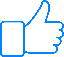 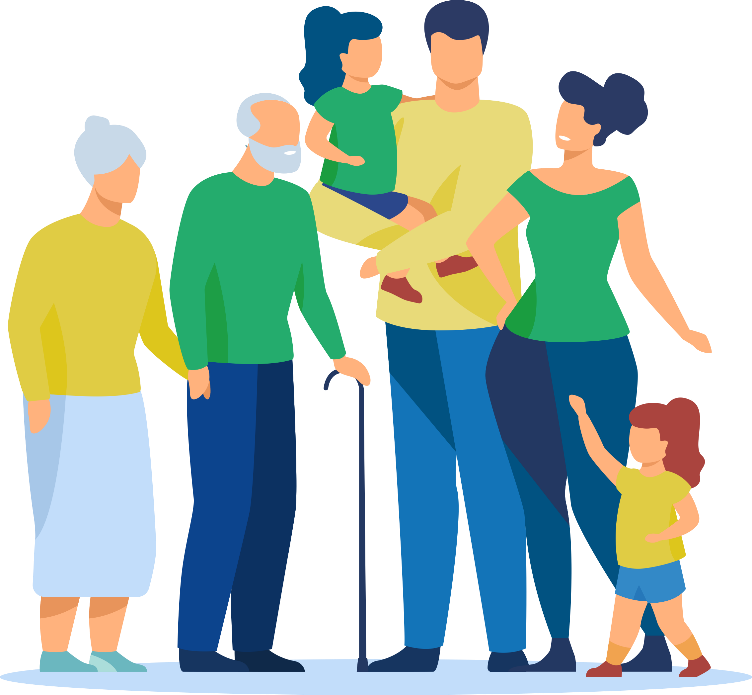 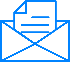 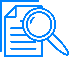 Ваша оценка поможет нам стать лучше и убедиться, что все хорошо!
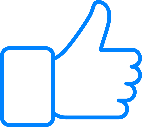